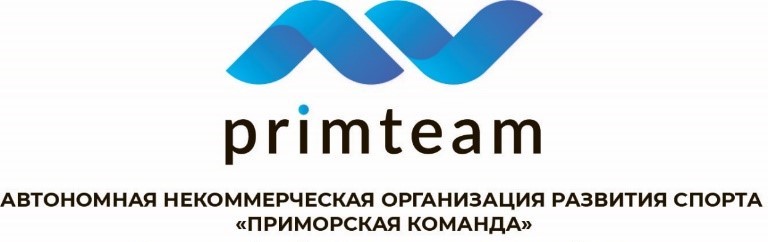 Волонтёрская деятельность

 2024
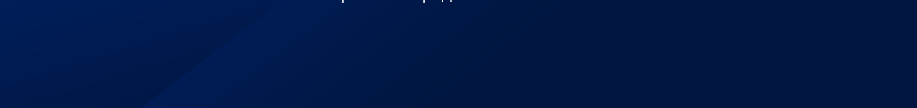 Дата
Локация
г. Владивосток, стадион «Авангард»
25.01.2024

24.02.2024

02.03.2024

18.04-21.04.2024


21.04.2024


27.04-05.05.2024
Городское


Всероссийское


Региональное


Международное
15
Всероссийская акция обливания                         «Быть здоровым – это модно»
г. Владивосток, пляж Юбилейный
5
Количество волонтёров, принимающих участие
Наименование  события
Уровень
мероприятия
День зимних видов спорта в рамках «Года семьи»
«Спортивная студенческая ночь - 2024»
г. Владивосток, открытый бассейн
12
Финальный этап Всероссийских соревнований по зимнему плаванию «Русский Открытый Кубок Тихого Океана»
г. Владивосток, открытый бассейн
47
Фестиваль зимнего плавания «Русская верста»
г. Владивосток, пляж Юбилейный
18
Международное
04.05 – 05.05. 2024
200 человек
Всероссийские соревнования по теннису первой категории «Золотой рог
О. Русский, п. Аякс, кампус ДВФУ
Всероссийское
40
Краевой фестиваль «Спортивная маёвка»
г. Владивосток,                                                                                                                           ул. Аксаковская, 12
Региональное
6
01.05.2024
«Победный заплыв»
г. Владивосток,                                                                                                                           водная станция ТОФ
Региональное
20
08.05.2024
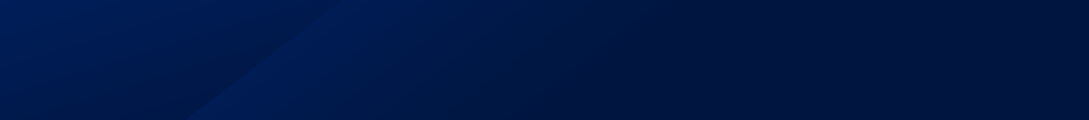 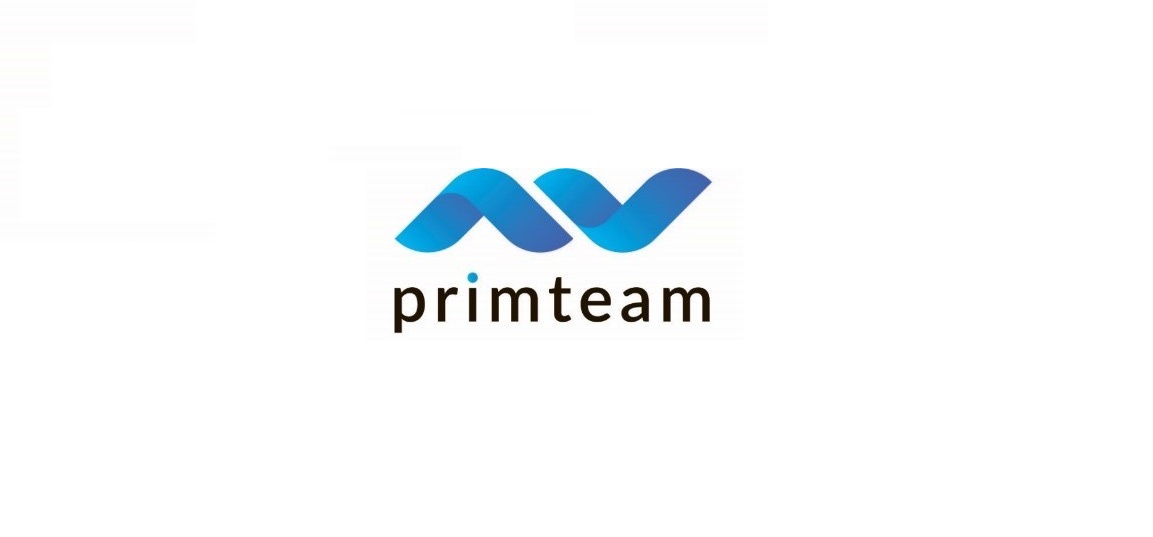 *Список мероприятий  постоянно пополняется
Чем занимаются волонтёры на наших мероприятиях?
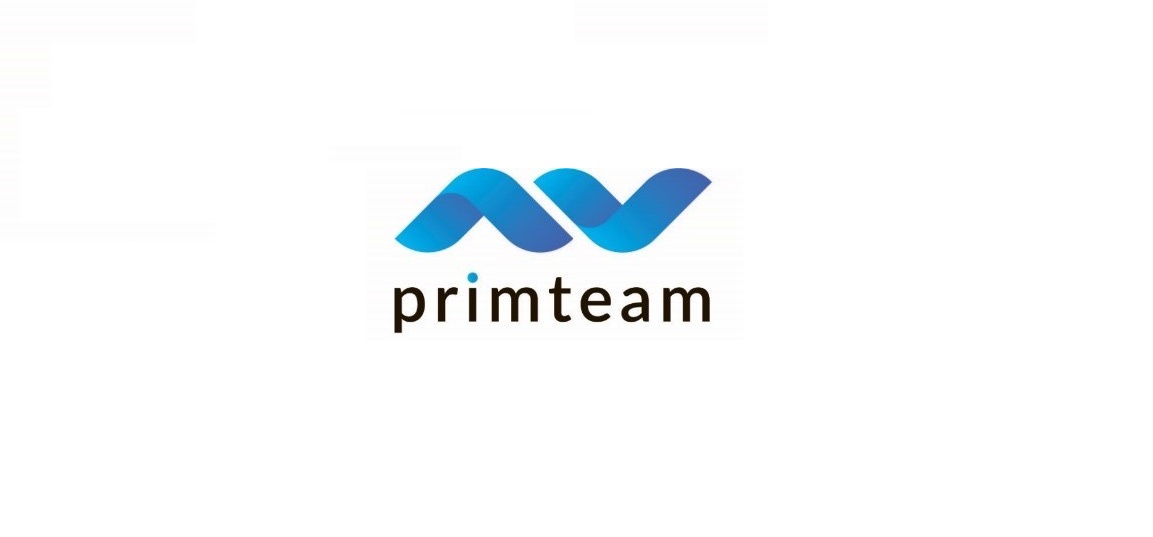 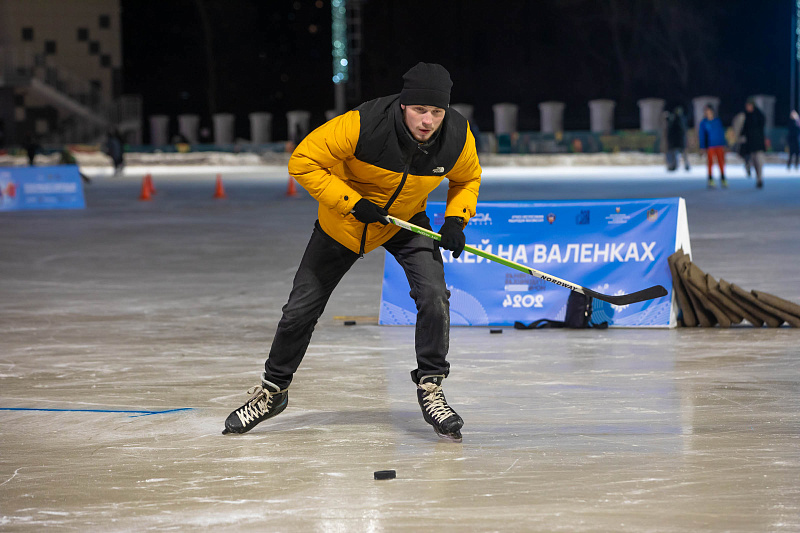 курируют спортивные активности и локации
объясняют правила
помогают с навигацией участников
участвуют в создании комфортной обстановки на мероприятии
выполняют посильные и интересные задачи
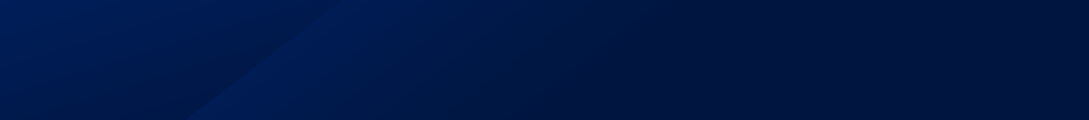 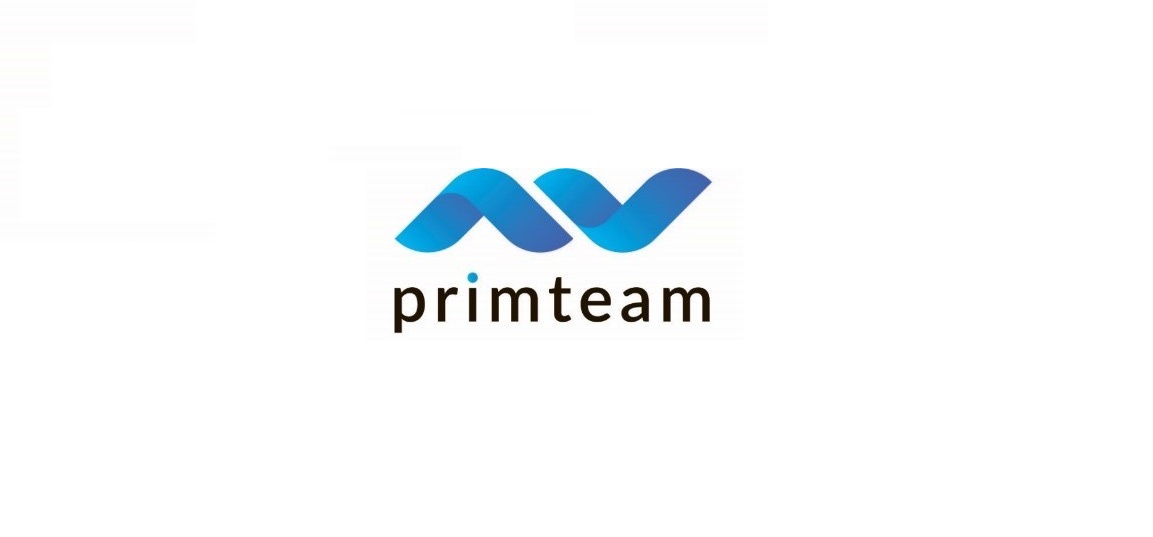 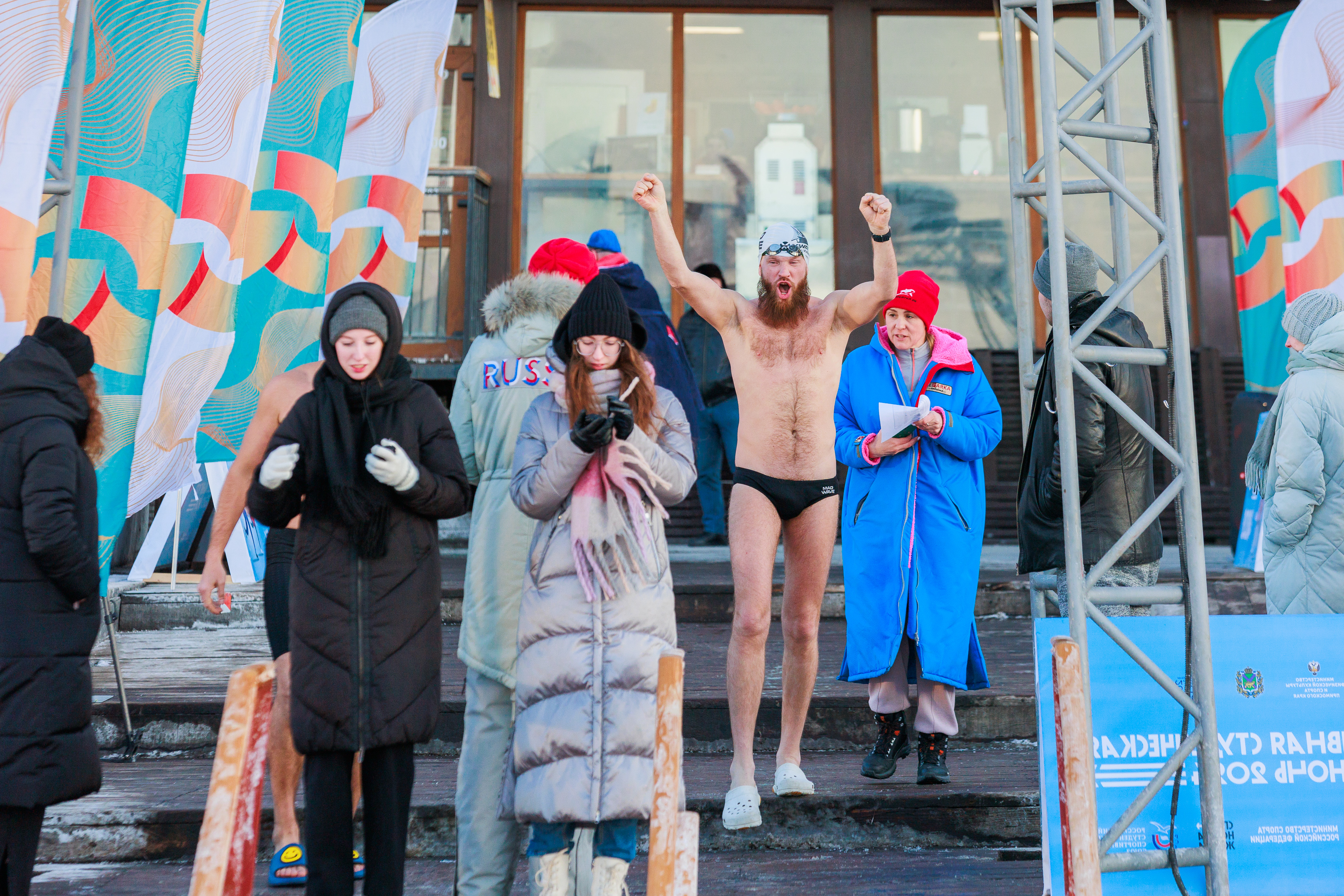 Выполняют роли

спортивных судей
регистраторов
помощников спортсменов
наградной группы
      и другие
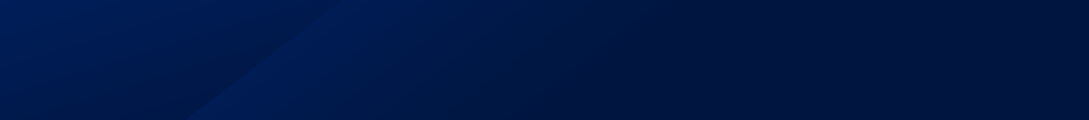 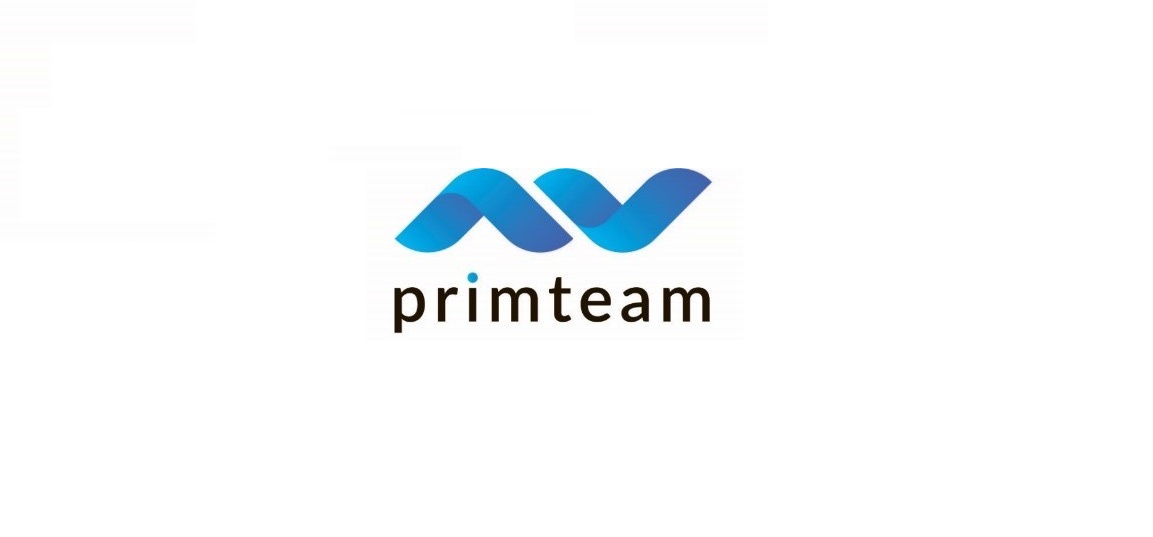 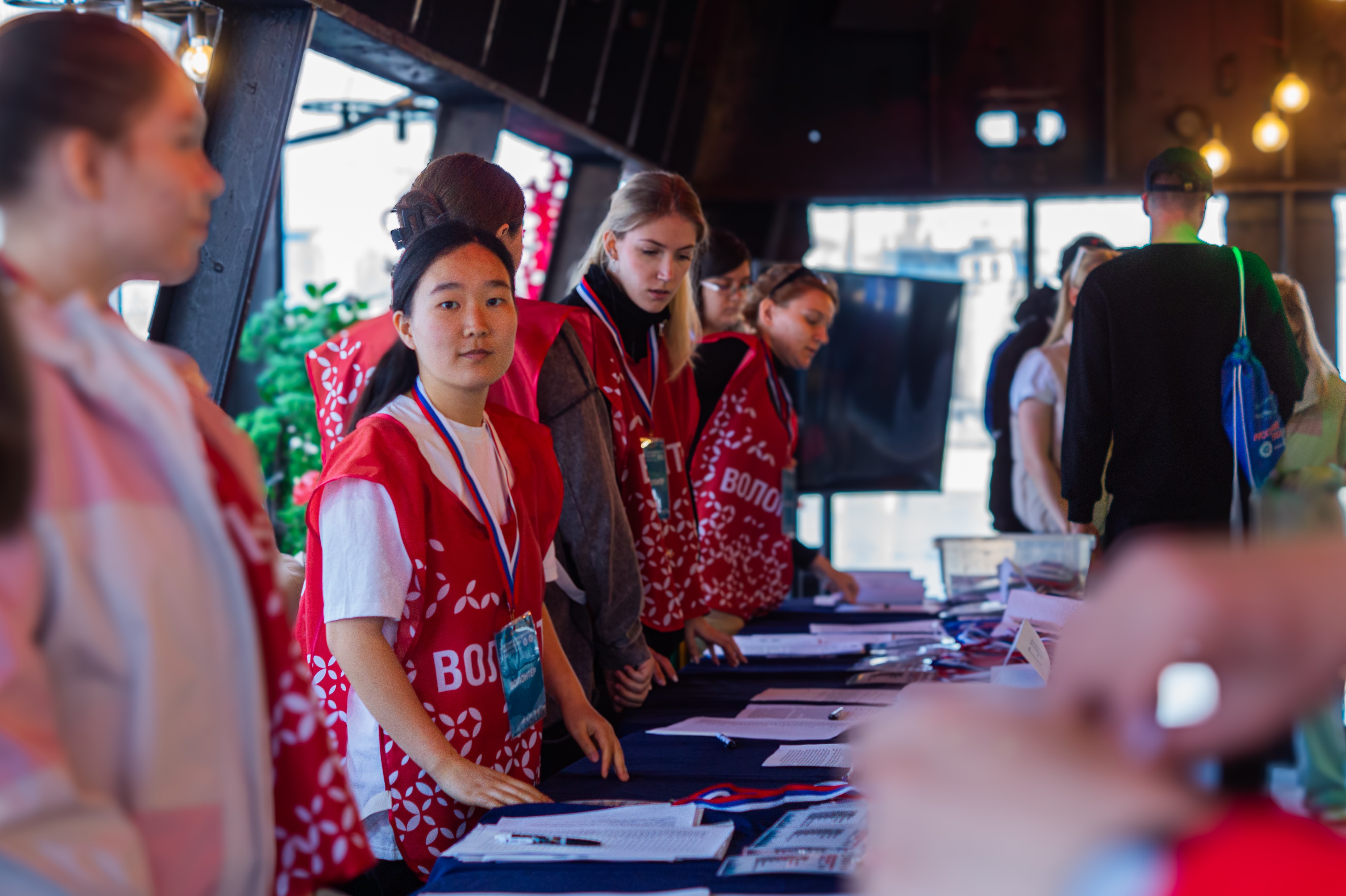 Знакомятся с культурой спорта и выдающимися спортсменами
Получают возможность поучаствовать в  мероприятиях всероссийского и международного масштаба
Становятся неотъемлемой частью исторических побед и новых рекордов
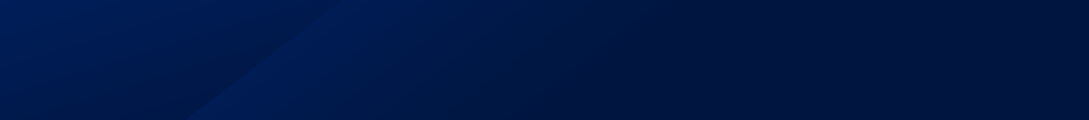 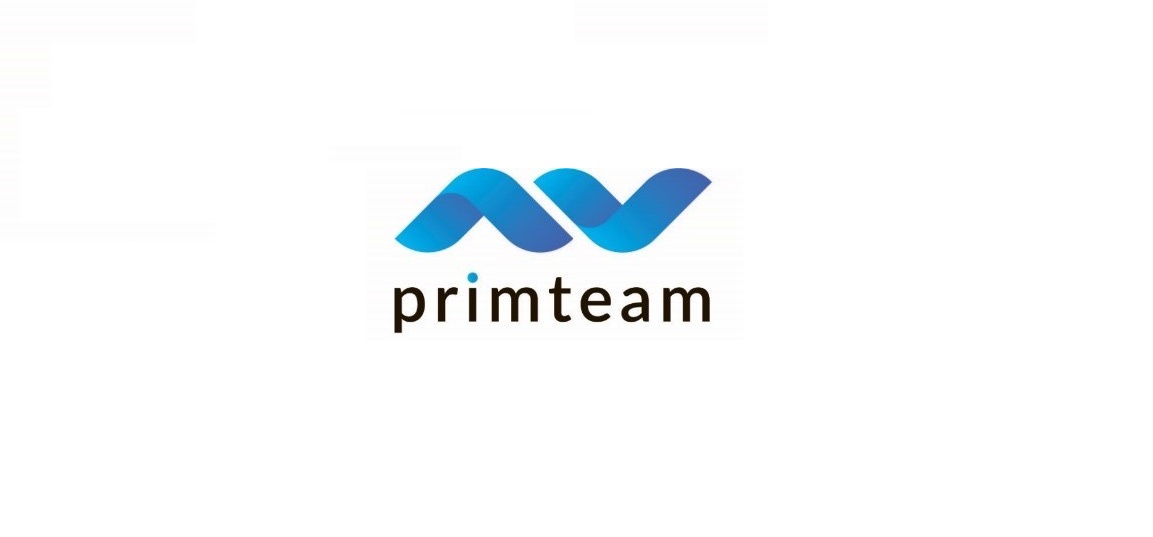 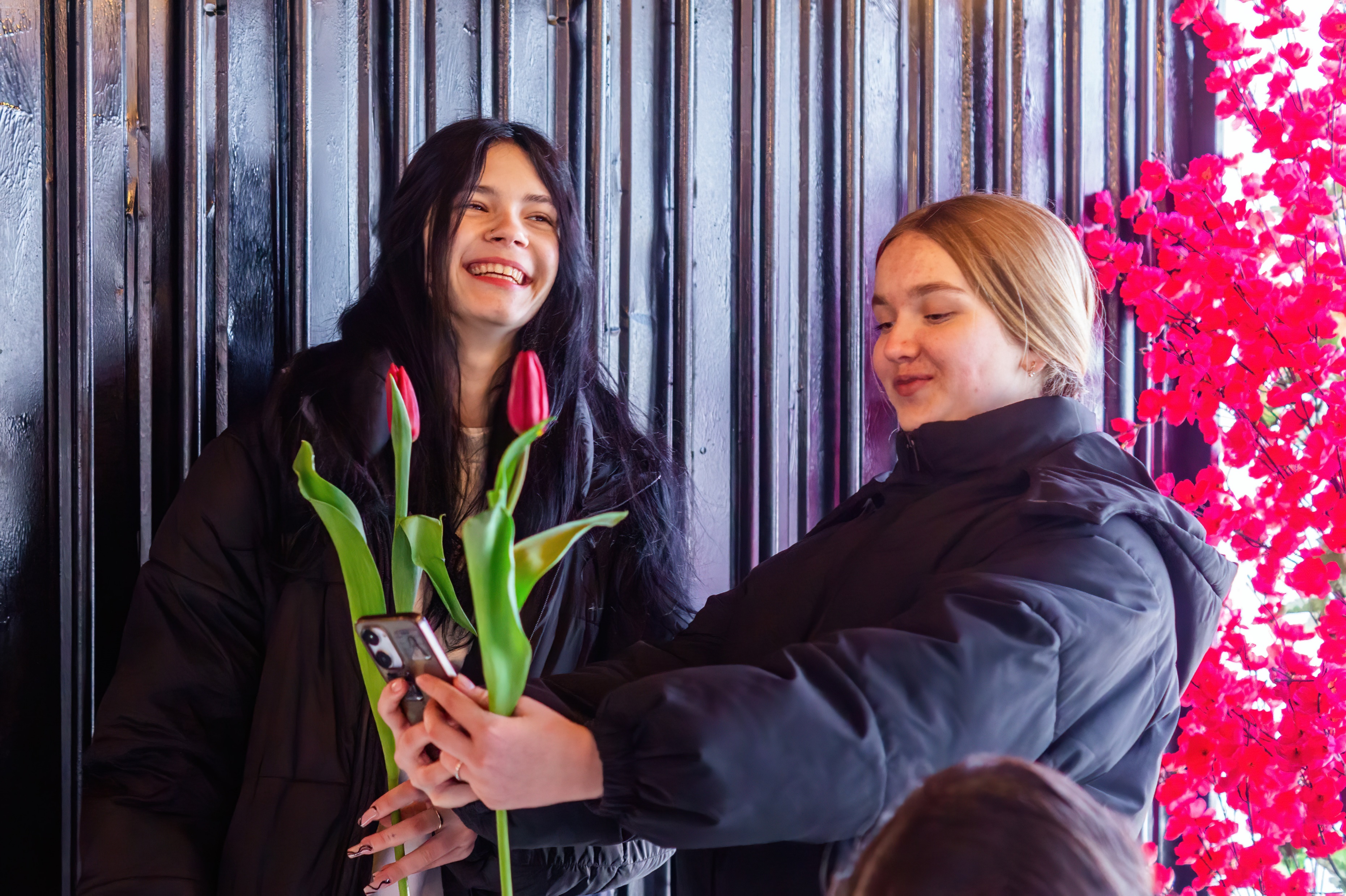 Каждому волонтёру 
подготавливаем благодарственное письмо
начисляем волонтёрские часы
дарим заряд отличного настроения и новый опыт ответственности
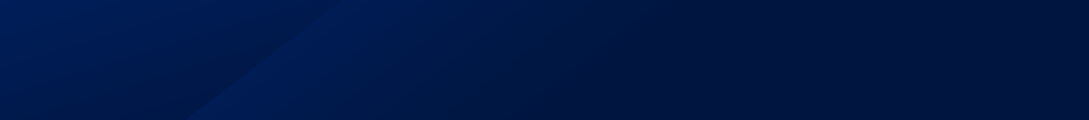 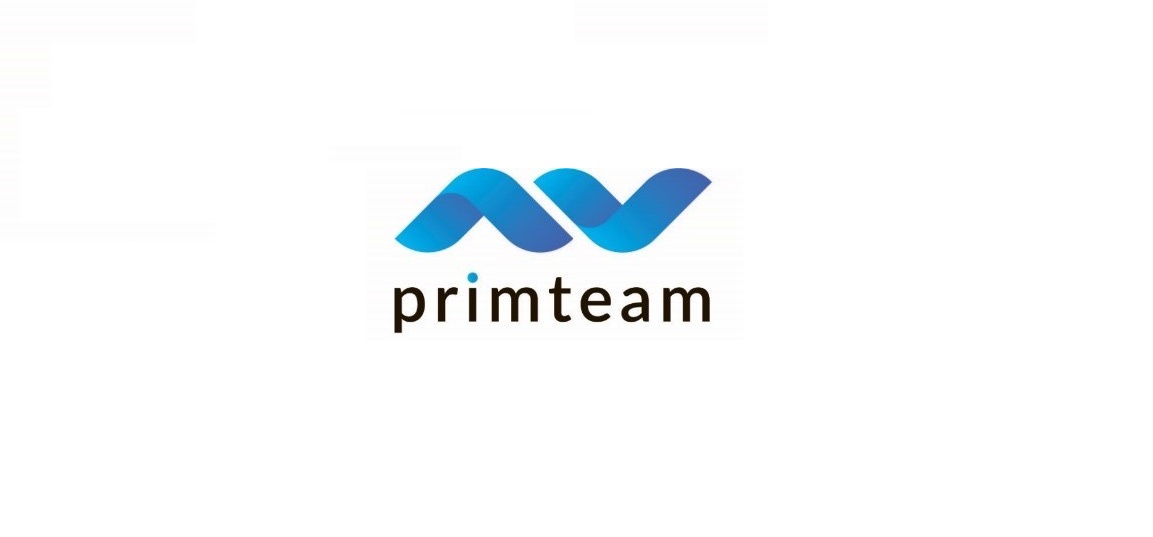 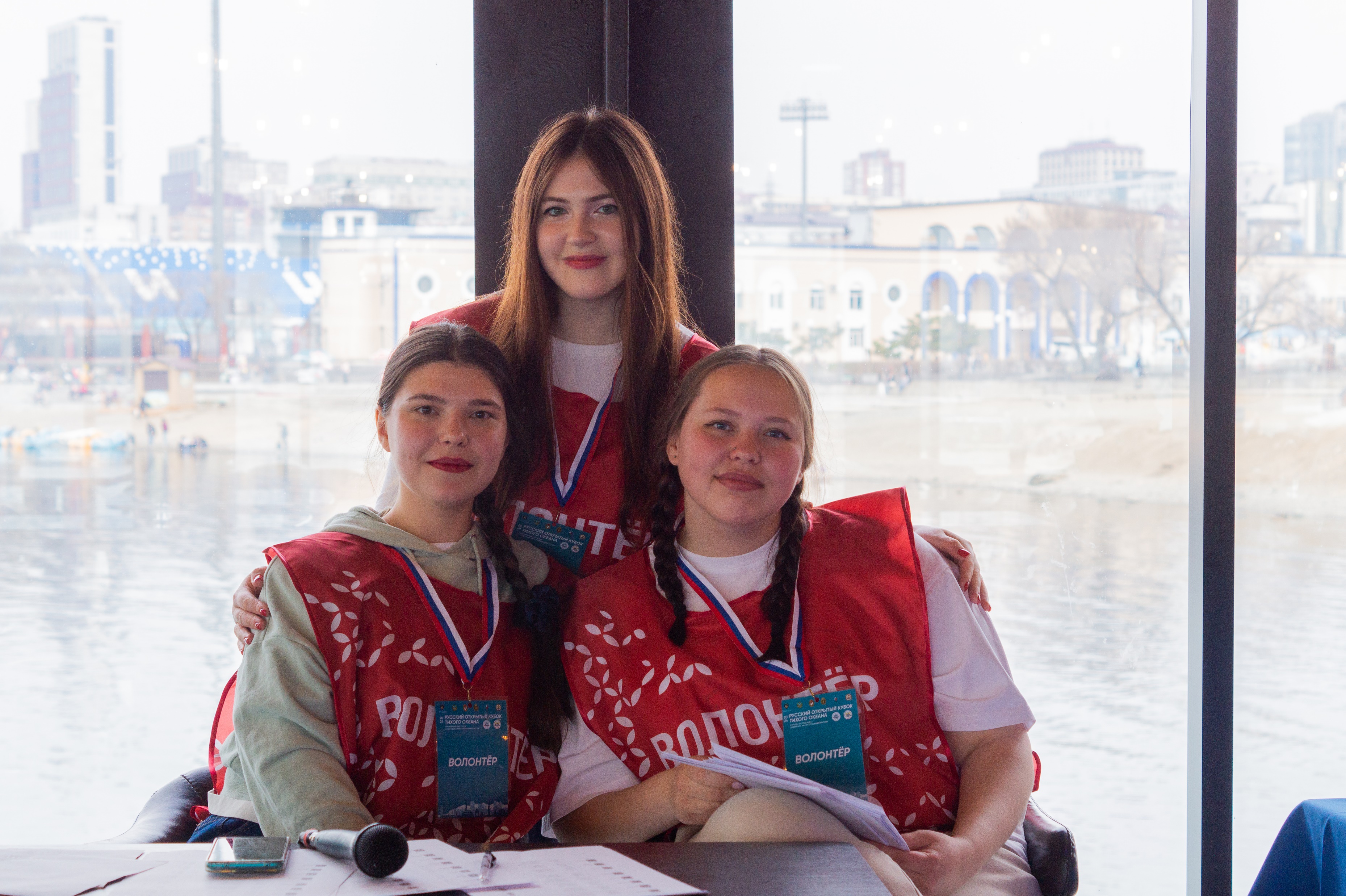 Мы создаем не просто воспоминания, 
мы создаем культуру!
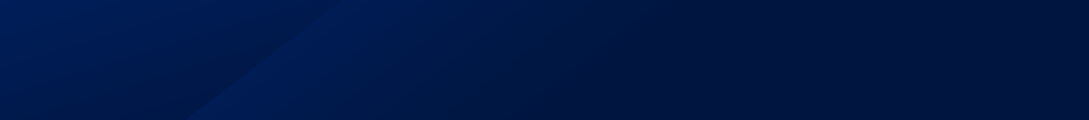 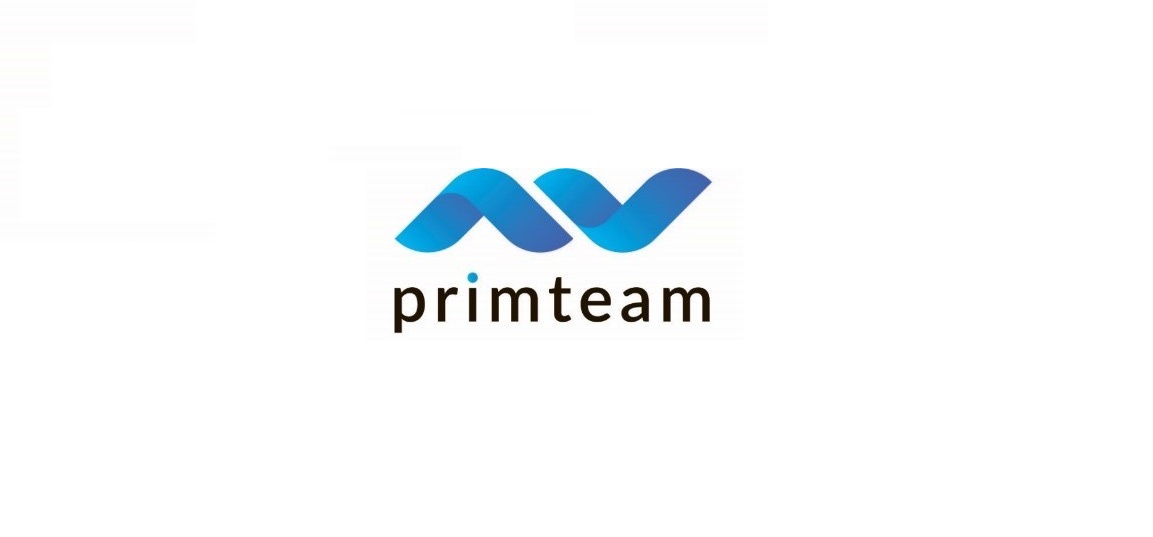 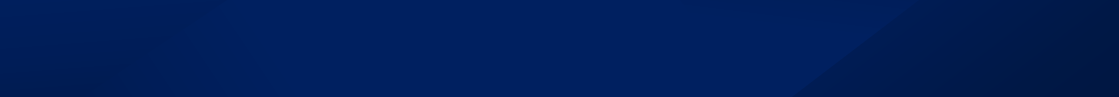 Контакты для связи
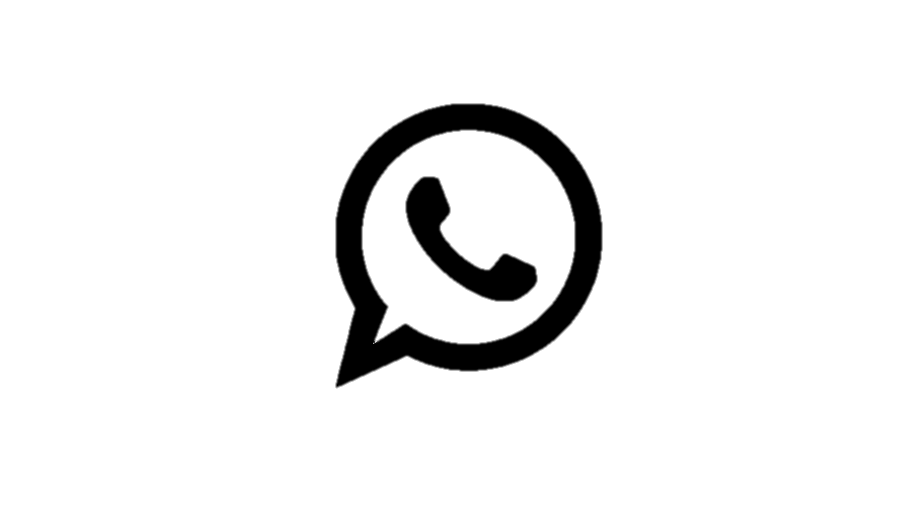 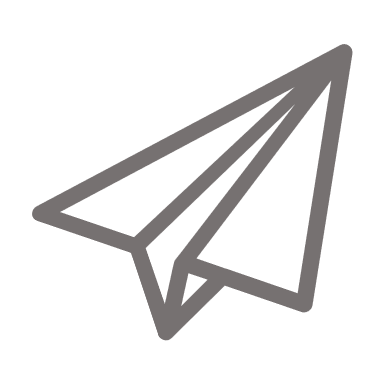 Бармина Юлия Александровна                                       Руководитель проектного отдела
+7 963 562-42-41
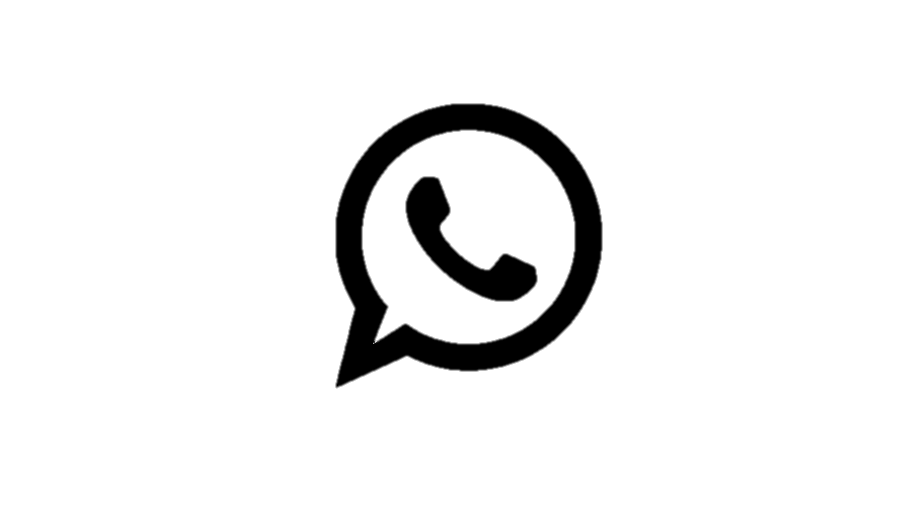 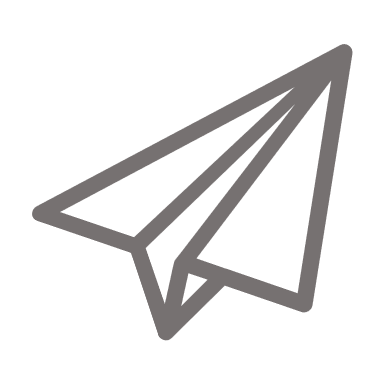 +7 984 282-04-62
Ван-Тун-Ян Юлия Владимировна                                  Event – менеджер
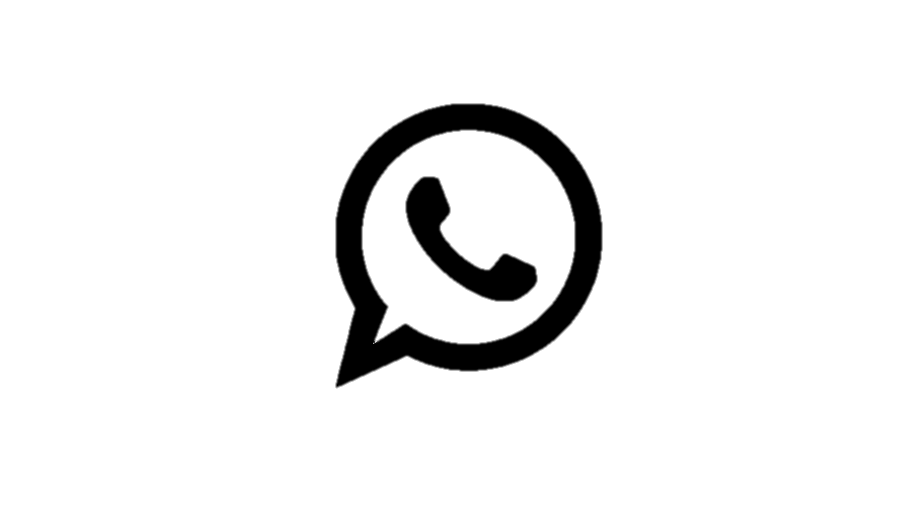 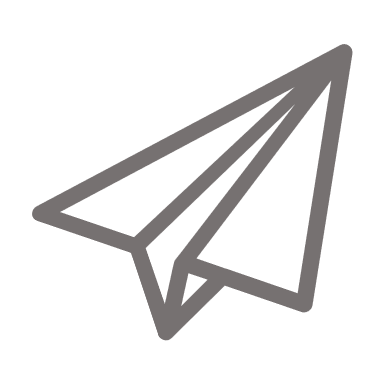 +7 999 084-12-07
Ильенко Юлия Юрьевна                                                       Руководитель PR – отдела
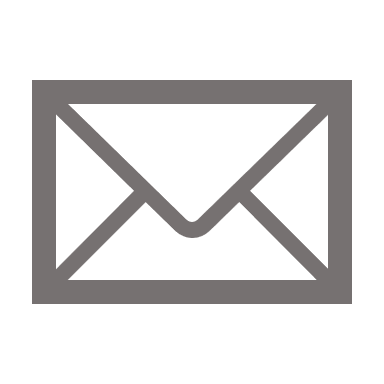 Корпоративная почта:
manager@myteam125.ru
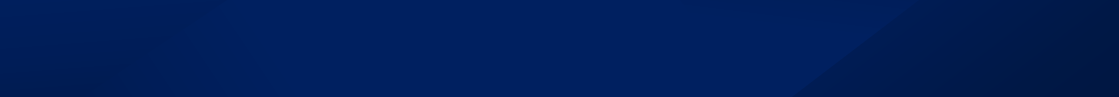 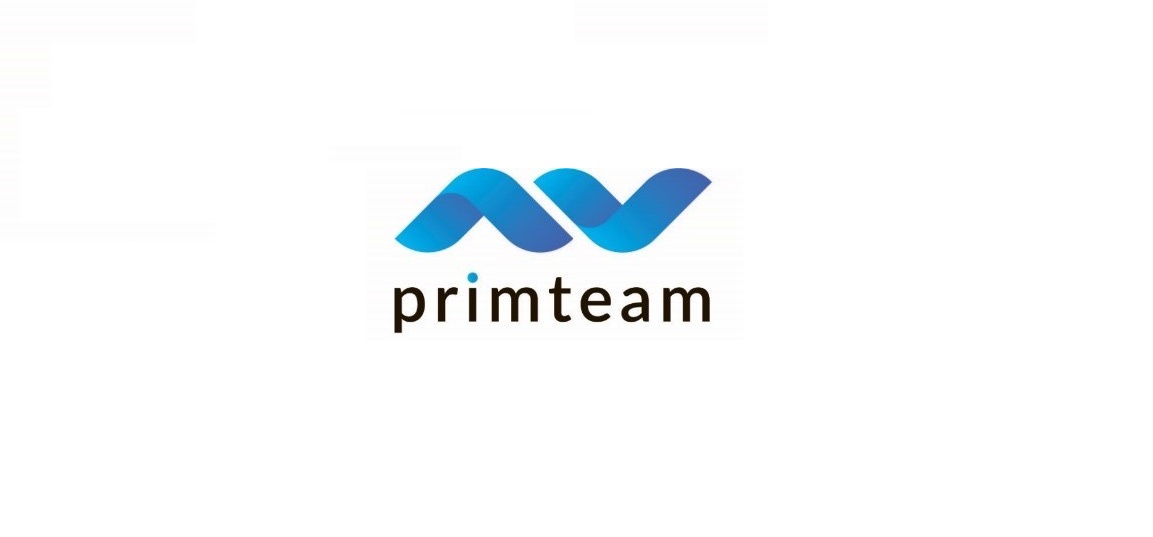